http://www.tiloustics.eu
Evolution de l’homme
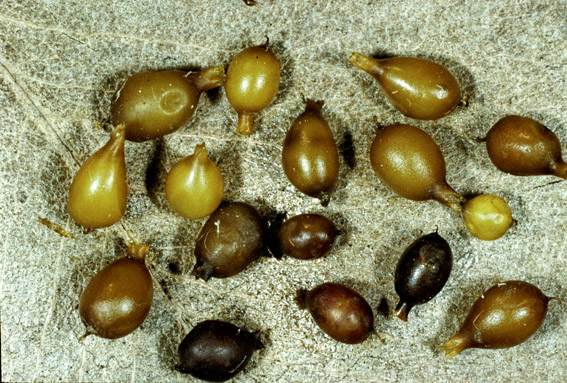 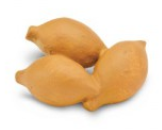 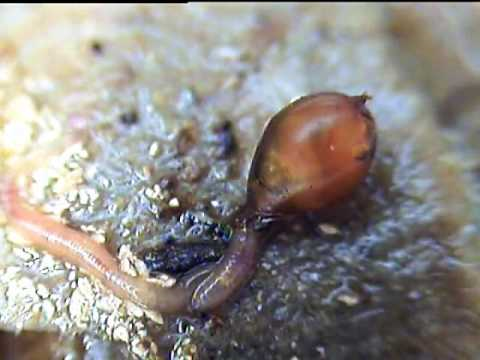 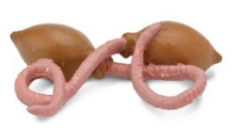 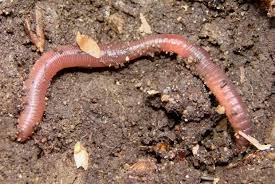 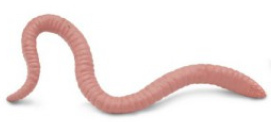 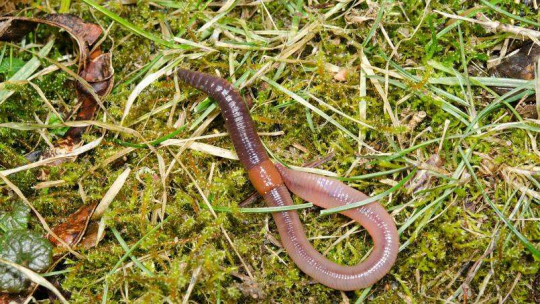 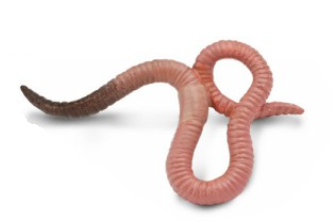 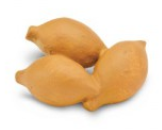 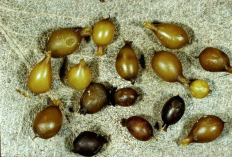 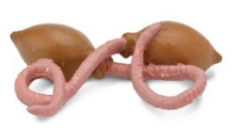 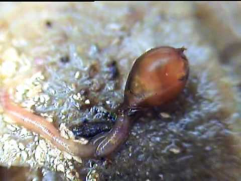 cycle de 
vie du lombric
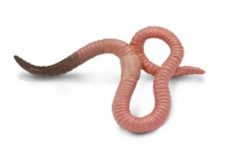 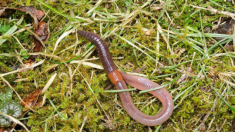 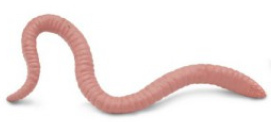 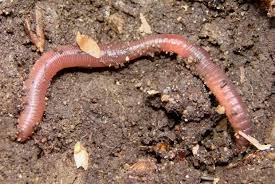 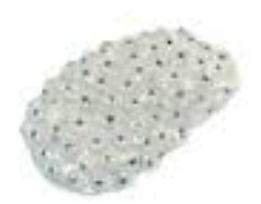 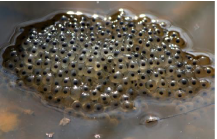 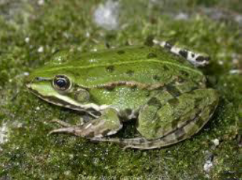 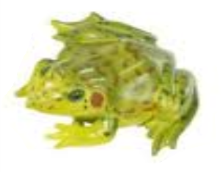 cycle de 
vie de la grenouille
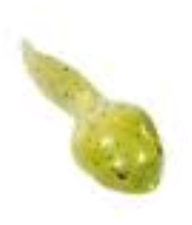 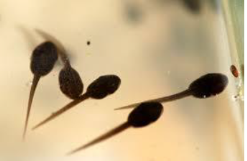 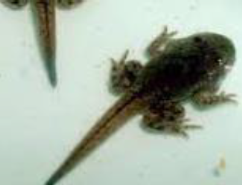 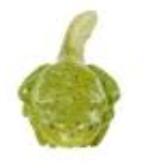 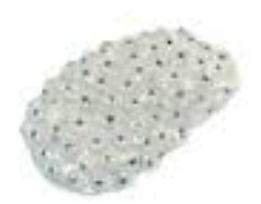 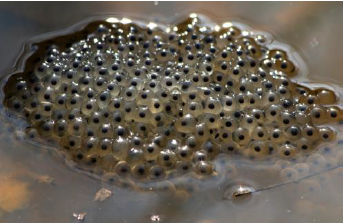 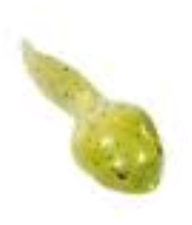 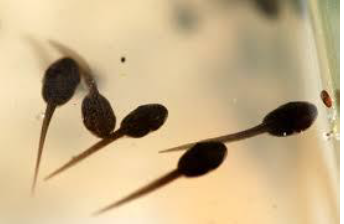 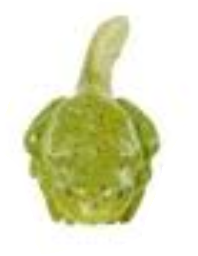 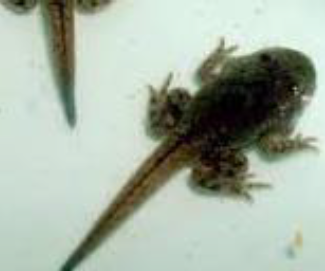 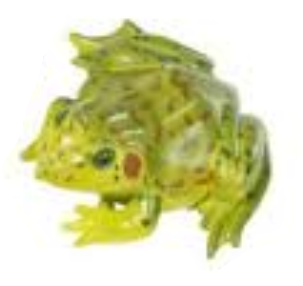 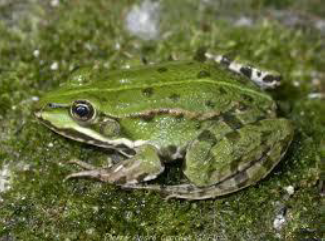 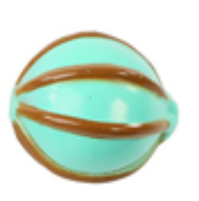 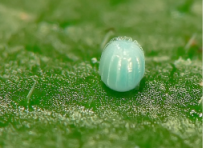 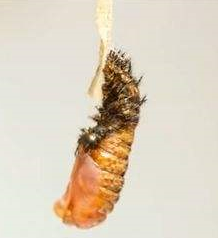 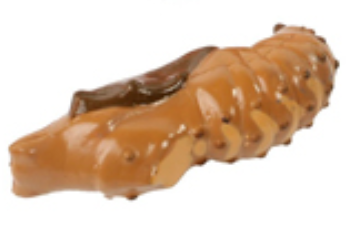 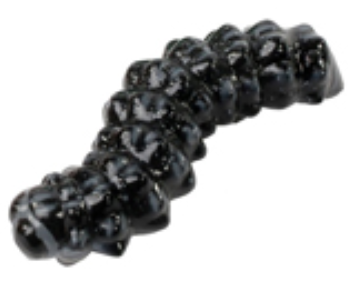 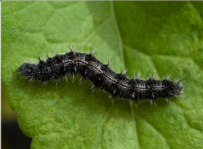 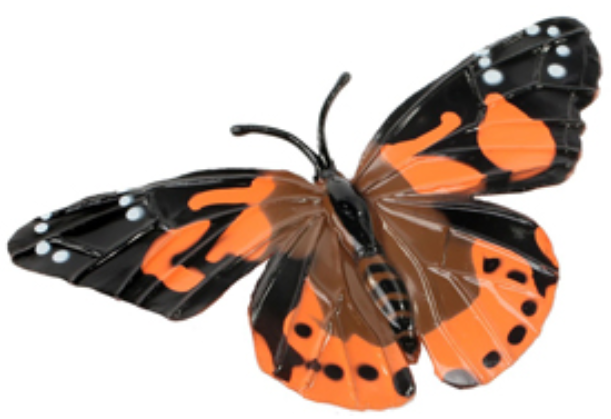 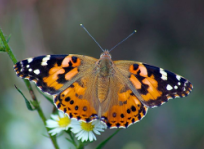 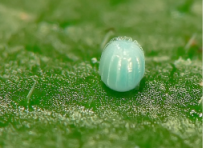 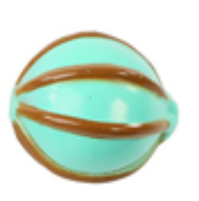 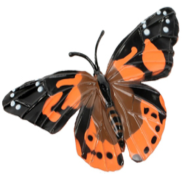 cycle de 
vie du papillon
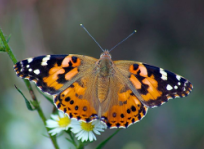 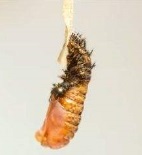 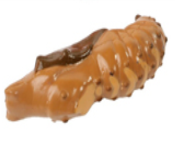 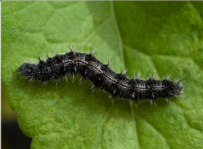 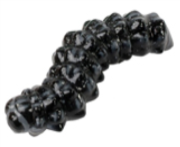 Evolution de l’homme
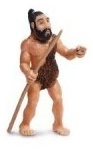 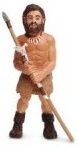 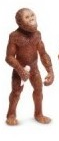 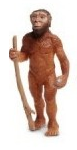 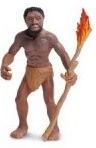 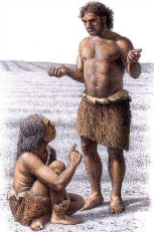 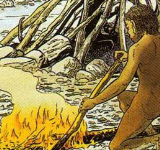 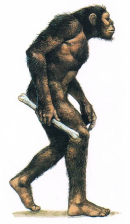 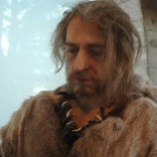 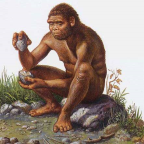 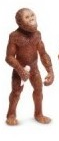 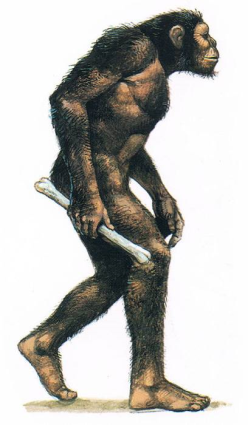 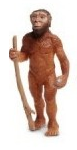 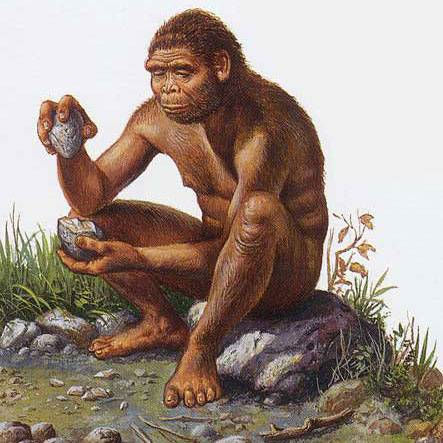 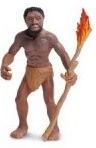 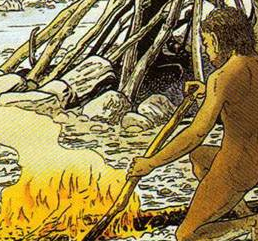 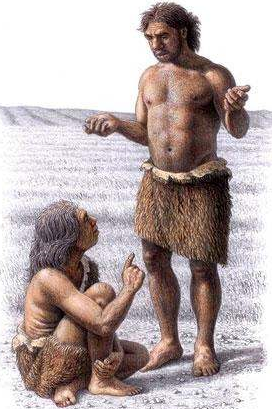 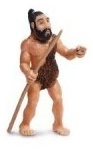 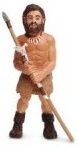 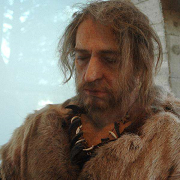